2025年06月29日
主日崇拜

教会聚会
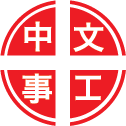 中文崇拜：每周日上午  9:30 , Baskin Chapel
中文主日學：每周日上午 11:00 , 教室2140B
  生命團契：每周五晚上  6:30 , 教室2103
请大家安静，预备心
祈禱
Prayer
奉獻祈禱
Offertory Prayer
Acts 使徒行傳
5:33-39
33 公会的人听见就极其恼怒，想要杀他们。
34 但有一个法利赛人，名叫迦玛列，是众百姓所敬重的教法师，在公会中站起来，吩咐人把使徒暂且带到外面去。

33 When they heard this, they were furious and wanted to put them to death.
34 But a Pharisee named Gamaliel, a teacher of the law, who was honored by all the people, stood up in the Sanhedrin and ordered that the men be put outside for a little while.
35 就对众人说，以色列人哪，论到这些人，你们应当小心怎样办理。
36 从前丢大起来，自夸为大。附从他的人约有四百。他被杀后，附从他的全都散了，归于无有。

35 Then he addressed them: "Men of Israel, consider carefully what you intend to do to these men.
36 Some time ago Theudas appeared, claiming to be somebody, and about four hundred men rallied to him. He was killed, all his followers were dispersed, and it all came to nothing.
37 此后报名上册的时候，又有加利利的犹大起来，引诱些百姓跟从他，他也灭亡，附从他的人也都四散了。
38 现在我劝你们不要管这些人，任凭他们吧，他们所谋的，所行的，若是出于人，必要败坏。

37 After him, Judas the Galilean appeared in the days of the census and led a band of people in revolt. He too was killed, and all his followers were scattered.
38 Therefore, in the present case I advise you: Leave these men alone! Let them go! For if their purpose or activity is of human origin, it will fail.
39 若是出于神，你们就不能败坏他们。恐怕你们倒是攻击神了。

39 But if it is from God, you will not be able to stop these men; you will only find yourselves fighting against God."
今日證道

教会为彼此服事而牺牲



王牧师
默 祷
Prayerful Meditation
報 告
Announcements
BBC 中文事工通知
歡迎新朋友
Welcome New Friends
祝 福
Benediction
彼此問安
Greeting of Peace